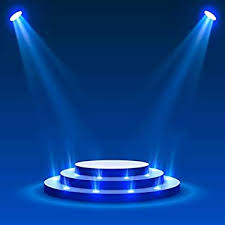 A.SUMAYA BANU
                      Assistant Professor of English
                               H.K.R.H College
                    Antony and Cleopatra - Shakespeare
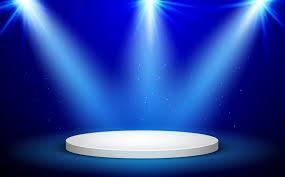 THANK YOU